Informatīvs seminārs

Covid-19 krīzes skarto kultūras, atpūtas un izklaides vietu, sporta centru un tirdzniecības centru atbalsta piešķiršanas kārtība
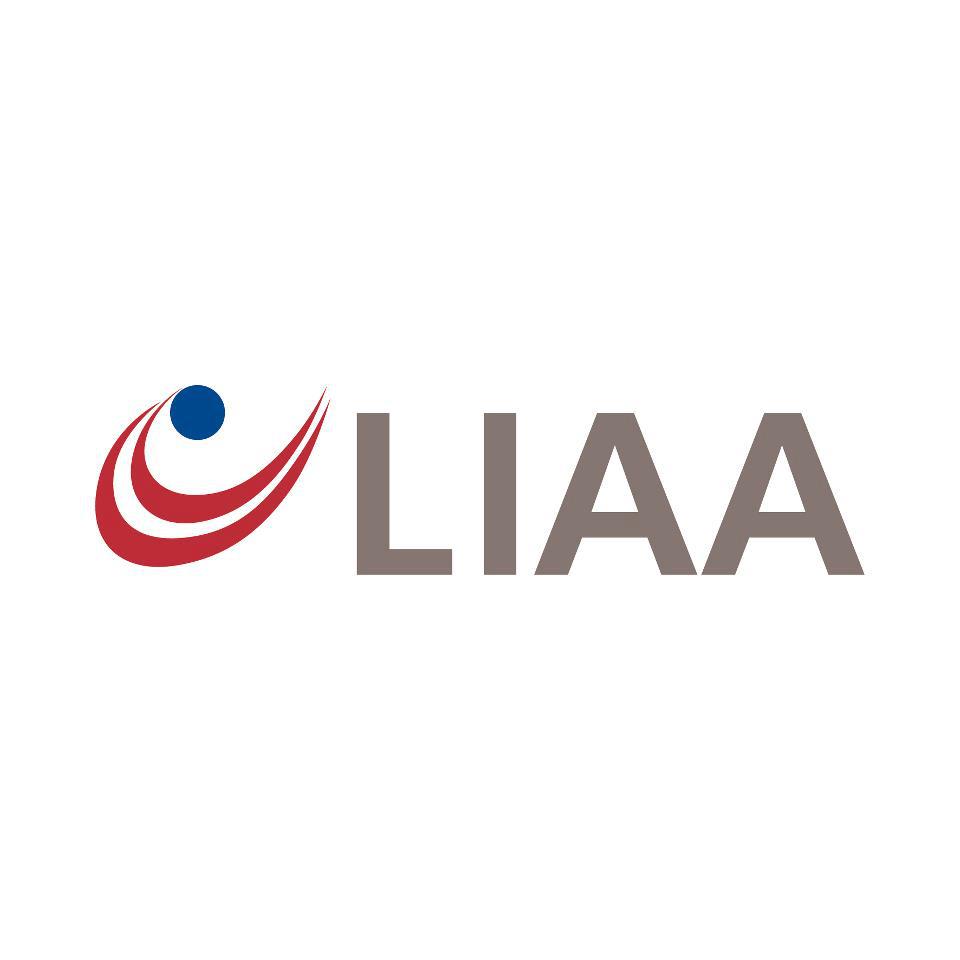 20.12.2021.
Ministru kabineta 2021. gada 9. novembra noteikumi Nr. 772
“Noteikumi par atbalstu Covid-19 krīzes skartajiem tirdzniecības un sporta centriem un kultūras, atpūtas un izklaides vietām (2021.gada 7.decembra grozījumi)
PROGRAMMAS MĒRĶIS UN FINANSĒJUMS
FINANSĒJUMS
MĒRĶIS
Granta veidā atbalstīt nodokļu maksātājus – kultūras, atpūtas un izklaides vietu, sporta centru īpašniekus vai tiesiskos valdītājus un nomniekus un tirdzniecības centru īpašniekus, kuru īpašumā, pārvaldībā vai nomā esošajām kultūras, atpūtas un izklaides vietām, sporta un tirdzniecības centriem sakarā ar Covid-19 izplatību ir būtiski krities apgrozījums
50 000 000 euro
ATBALSTS TIEK PIEŠĶIRTS
Operacionālo izmaksu segšanai:
03
02
04
01
Par komunāliem maksājumiem
Par ārpakalpojuma izmaksām
Par saistību maksājumiem
Par nekustamā īpašuma nomu
Tai skaitā kredītmaksājumiem
Tai skaitā par elektrību, ūdeni, siltumu
KULTŪRAS, ATPŪTAS UN IZKLAIDES VIETAS
01
02
Īpašumā, pārvaldībā vai nomā
Iekštelpu īpašuma vai nomas tiesības iegūtas pirms 2020. gada 1. marta un ir spēkā vismaz līdz 2021. gada 31. decembrim
04
03
Iekštelpu platība 
ir 150 m2 vai vairāk
NACE: 59.00, 68.20, 74.90, 77.39, 82.30, 85.52, 90.01-90.04, 91.01-91.04, 93.21 un 93.29.
SPORTA CENTRS
01
02
Īpašumā, pārvaldībā vai nomā
Sportam paredzētas iekštelpas
03
Fitnesa centri, sporta klubi, sporta zāles, ledus halles, publiskas lietošanas peldbaseini un olimpiskie sporta centri
TIRDZNIECĪBAS CENTRS
01
02
Īpašumā esoši
Vismaz pieci tirdzniecības dalībnieki vai pakalpojumu sniedzēji
04
03
Kopējā platība 
virs 1500 m2
Pārtikas preču veikaliem atvēlētā kopējā platība (ieskaitot tajos atvēlēto platību nepārtikas precēm) neaizņem vairāk kā 50 % no kopējās tirdzniecības centra platības (izņemot stāvlaukumus)
KAS VAR SAŅEMT ATBALSTU?(I)
Tirdzniecības centri– Komercreģistrā reģistrēts komersants

Sporta centri, atpūtas, izklaides un kultūras vietas - Komercreģistrā reģistrēts komersants vai Biedrību un nodibinājumu reģistrā reģistrēta biedrība vai nodibinājums
Kas atbilst sīkā (mikro), mazā un vidējā uzņēmuma statusam. Komisijas 2014. gada 17. jūnija Regulas (ES) Nr. 651/2014 I pielikumu
Kas atbilst lielā uzņēmuma definīcijai. Komisijas regulas Nr. 651/2014 2. panta 24. punkts
KAS VAR SAŅEMT ATBALSTU?(ll)
Kultūras, atpūtas un izklaides vieta
Covid-19 krīzes ietekmē kopējais apgrozījuma kritums ir vismaz 30 % vienā no šādiem laikposmiem:
salīdzinot apgrozījuma kopsummu par 2021. gada oktobri, novembri un decembri ar apgrozījuma kopsummu par 2019. gada oktobri, novembri un decembri;
salīdzinot apgrozījuma kopsummu par 2021. gada oktobri, novembri un decembri ar apgrozījuma kopsummu par 2021. gada jūliju, augustu un septembri.
KAS VAR SAŅEMT ATBALSTU?(ll)
Sporta centrs
Covid-19 krīzes ietekmē konkrētā sporta centra kopējais apgrozījuma kritums ir vismaz 60% vienā no šādiem laikposmiem:
 salīdzinot 2021. gada oktobra, novembra un decembra apgrozījuma kopsummu ar 2019. gada oktobra, novembra un decembra apgrozījuma kopsummu;
salīdzinot 2021. gada oktobra, novembra un decembra apgrozījuma kopsummu ar 2021. gada jūlija, augusta un septembra apgrozījuma kopsummu.
KAS VAR SAŅEMT ATBALSTU?(ll)
Tirdzniecības centrs
Covid-19 krīzes ietekmē piedzīvojis kopējo nomas apgrozījuma kritumu vismaz 30 % apmērā, ņemot vērā izrakstītos rēķinus un kredītrēķinus, salīdzinot par 2021. gada oktobri, novembri un decembri izrakstīto rēķinu kopsummu ar rēķinu kopsummu, kas izrakstīti par 2021. gada jūliju, augustu un septembri.

Piešķīris nomas atlaidi vismaz 50 % apmērā (kumulatīvi) par 2021. gada novembra mēnesi vismaz 50 % tirdzniecības un pakalpojumu sniegšanas vietām, izņemot Ministru kabineta 2021. gada 9. oktobra rīkojuma Nr. 720 "Par ārkārtējās situācijas izsludināšanu" 5.16. apakšpunktā minētās tirdzniecības vietas (turpmāk - pirmās nepieciešamības preču tirdzniecības vietas).
IEROBEŽOJUMI(I)
Atbalstu nepiešķir:
SĪKAJAM (mikro) VAI MAZAJAM KOMERSANTAM
VIDĒJAM VAI LIELAJAM KOMERSANTAM
JA IR NODOKĻU PARĀDS
vidējam vai lielajam nodokļu maksātājam, kurš jau 2019. gada 31. decembrī bija un atbalsta piešķiršanas brīdī ir uzskatāms par nonākušu grūtībās atbilstoši Komisijas regulas Nr. 651/2014 2. panta 18. punktā minētajai definīcijai
tas jau 2019. gada 31. decembrī bija nonācis grūtībās 
tam atbalsta piešķiršanas brīdī ir ierosināta TAP lieta, tiek īstenots TAP vai ir pasludināts maksātnespējas process vai tas ir saņēmis glābšanas atbalstu un joprojām nav atmaksājis aizdevumu vai atsaucis garantiju, vai tas ir saņēmis pārstrukturēšanas atbalstu un uz to joprojām attiecas pārstrukturēšanas plāns
ja uz iesnieguma iesniegšanas dienu ir VID administrēto nodokļu parāds, kas pārsniedz 1000 euro
IEROBEŽOJUMI(II)
Atbalstu nepiešķir:
03
02
04
Sporta centru apakšnomniekiem
01
Valsts un pašvaldību institūcijām
Kredītiestādēm un finanšu iestādēm
Ārzonā reģistrētām
publiskas personas kontrolētām kapitālsabiedrībām, brīvostām un SEZ, izņemot publiskas lietošanas peldbaseiniem ar NSB statusu un olimpiskajiem centriem
kuri īrē telpas olimpiskajos sporta centros
juridiskām personām vai personu apvienībām, kā arī Latvijā reģistrētām juridiskām personām, kurās vairāk nekā 25 % kapitāla daļu (akciju) īpašnieks vai turētājs ir ārzonā reģistrēta juridiskā persona vai personu apvienība
ATBALSTA APJOMS (I)
25 euro par katru kultūras, atpūtas un izklaides vietas un sporta centra kadastrālās uzmērīšanas lietā norādītās iekštelpu kopējās platības kvadrātmetru, izņemot iznomātās biroja telpas un tirdzniecības telpas komercdarbībai
15 euro par katru tirdzniecības centra ēkas kadastrālās uzmērīšanas lietā norādītās kopējās platības kvadrātmetru, izņemot stāvlaukumus un pirmās nepieciešamības preču tirdzniecības un pakalpojumu sniegšanas vietas
ATBALSTA APJOMS (II)
Pieņemot lēmumu par atbalsta apmēru, prioritāri tiek vērtēts saņemtais apgrozāmo līdzekļu atbalsts atbilstoši Ministru kabineta 2020. gada 10. novembra noteikumiem Nr. 676 "Noteikumi par atbalstu Covid-19 krīzes skartajiem uzņēmumiem apgrozāmo līdzekļu plūsmas nodrošināšanai" (turpmāk - Noteikumi Nr. 676). Atbalsts kopā ar piešķirto atbalstu apgrozāmajiem līdzekļiem atbilstoši Noteikumiem Nr. 676 nepārsniedz 90 % no nodokļu maksātāja apgrozījuma MK noteikumu Nr.722 10., 16. vai 22. punktā noteiktā periodā.
ATBALSTA APJOMA IEROBEŽOJUMI
Atbalstam nodokļu maksātājs var pieteikties vienu reizi
Piešķiramā atbalsta apmērs vienam komersantam un ar to saistīto personu grupai nedrīkst pārsniegt 2 300 000 euro
Atbalstu par vienām un tām pašām attiecināmajām izmaksām nedrīkst apvienot ar citu atbalstu, izņemot atbalstu, kas sniegts saskaņā ar MK noteikumiem Nr. 676.
IESNIEGUMA IESNIEGŠANA
Valsts platfromā biznesa attīstībai – www.business.gov.lv vai ar drošu elektronisko parakstu parakstītu un ar laika zīmogu apliecinātu sūtot uz pasts@liaa.gov.lvTermiņš – 2022. gada 15. janvārisPapīra formā iesūtītie pieteikumi netiks vērtēti!
IESNIEGUMS UN PIEVIENOJAMIE DOKUMENTI
Iesnieguma veidlapa
MVK deklarācija, ja attiecināma
01
02
Pilnvara, ja attiecināma
07
03
Komersanta bankas konts
Kadastrālās uzmērīšanas lieta
06
Telpu nomas līgums, ja atbalsta pretendents nav telpu īpašnieks (izņemot tirdzniecības centriem)
04
05
PVN deklarācijas (izņemot tirdzniecības centriem)
PAPILDUS PIEVIENOJAMIE DOKUMENTI (tirdzniecības centriem)
Rēķinu kopsavilkums vai informācija (izdrukas) no grāmatvedības reģistriem par mēnešiem, kuros radies nomas apgrozījuma kritums, kurās būtu dati par nomniekiem, nomas rēķinu datumiem, to numuriem un summām. 
Informācija par tirdzniecības centra apgrozījuma apmēru 2019. vai 2020. gada novembrī (piemēram, izdruka no grāmatvedības reģistriem vai PVN deklarācija);
informācija un apliecinājums, ka nodokļu maksātājs atbilstoši MK noteikumu Nr.772 9.4. apakšpunktam ir piešķīris nomas atlaidi vismaz 50 % apmērā (kumulatīvi) par 2021. gada novembra mēnesi vismaz 50 % tirdzniecības vietu, izņemot pirmās nepieciešamības preču tirdzniecības vietas;
Informācija par pirmās nepieciešamības preču tirdzniecības vietu skaitu, to nosaukumiem un platību kvadrātmetros;
Informācija par tirdzniecības centra pārtikas preču veikalu skaitu, to nosaukumiem un platību kvadrātmetros;
PAPILDUS PIEVIENOJAMIE DOKUMENTI ( atpūtas, izklaides un kultūras vietām, sporta centriem)
Informācija par kultūras, atpūtas vai izklaides vietas apgrozījuma veidiem, nodalot kultūras, atpūtas vai izklaides vietas  iekštelpu un ārtelpu apgrozījumu, par mēnešiem, kuros radies iekštelpu apgrozījuma kritums, atbilstoši MK noteikumu Nr. 772 21.4. apakšpunktā norādītajam.

Informācija par sporta centra apgrozījuma veidiem, nodalot sporta centra iekštelpu un ārtelpu apgrozījumu, par mēnešiem, kuros radies iekštelpu apgrozījuma kritums atbilstoši MK noteikumu Nr. 772 15.3. apakšpunktā norādītajam.
Saraksts ar iesniedzamajiem dokumentiem ir pieejams www.liaa.gov.lv!
IESNIEGUMA PIEŅEMŠANA UN TERMIŅI
LIAA, pamatojoties uz iesniegumā norādīto informāciju, pieņem lēmumu par atbalsta piešķiršanu, ja tiek izpildīti atbalsta piešķiršanas kritēriji, un piecu dienu laikā no lēmuma pieņemšanas izmaksā atbalstu, ieskaitot to iesniegumā norādītajā nodokļu maksātāja kontā.
LIAA reģistrē saņemtos iesniegumus un nosūta iesniedzējam apstiprinājumu.
Lēmumu pieņem līdz 2022. gada 30. jūnijam.
SVARĪGI
LIAA atbalstu piešķir pieejamā finansējuma ietvaros, ievērojot atbalsta pretendentu iesniegumu iesniegšanas secību.
ATBALSTA IZLIETOŠANA
ATBALSTA IZMAKSA
Visa atbalsta summa tiek pārskaitīta vienā maksājumā uz norādīto kontu.
Piešķirtais atbalsts jāizlieto lai segtu operacionālās izmaksas, kas radušās  no 2021. gada 1. oktobra līdz 2022. gada 30. jūnijam.
ATBALSTA ATMAKSA
Neizlietoto atbalstu atbalsta saņēmējs līdz 2022. gada 30. jūnijam labprātīgi atmaksā LIAA.
VĒRTĒŠANA
02
01
03
Neatbilst vērtēšanas kritērijiem
Nepieciešama papild-informācija
Atbilst vērtēšanas kritērijiem
Tiek sagatavots lēmums par iesnieguma noraidīšanu.
Tiek pieņemts lēmums par atbalsta izmaksu un izmaksāts atbalsts.
Tiek sagatavots informācijas pieprasījums norādot papildinformācijas iesniegšanas termiņu.
ATBALSTA ATMAKSA
LIAA pieņem lēmumu par atbalsta atgūšanu, ja nodokļu maksātājs:
līdz 2022. gada 30. jūnijam nav labprātīgi atmaksājis piešķirto neapgūto atbalstu
līdz 2022. gada 31. jūlijam nav iesniedzis LIAA informāciju un maksājumus apliecinošus dokumentus, kas apliecina, ka saņemtais komercdarbības atbalsts izmantots atbilstoši MK noteikumu Nr.722 2. punktā minētajam mērķim
ir apzināti sniedzis nepatiesu informāciju par atbilstību MK noteikumu Nr.772 minētajiem kritērijiem
LIAA informāciju par atbalstu saņēmušajiem uzņēmumiem, publicē mājas lapā liaa.gov.lv.
Informācijas apkopošana
Informācija un Konsultācijas par atbalsta nosacījumiem
Informācija pieejama LIAA mājas lapā: www.liaa.gov.lv
sadaļā Covid-19
Informatīvais tālrunis: 67039499 un 67039498 
E-pasts: jautajumi@liaa.gov.lv
Biežāk uzdotie jautājumi (I)
Vai no neto apgrozījuma jānodala konkrēts ieņēmumu veids, jeb tiek vērtēts viss neto apgrozījums?
Kopējie ieņēmumi no sporta centra vai kultūras, izklaides un atpūtas vietas iekštelpām ir PVN deklarācijā norādītie ieņēmumi attiecīgajā mēnesī no kuriem tiek atskaitīti ārpus sporta centra iekštelpām gūtie ieņēmumi (piemēram, autostāvvietas iznomāšana).
Ieņēmumos no iekštelpām netiek saprasts konkrēta ieņēmumu veida vai darbības nozares ieņēmumi, bet visi ieņēmumi konkrētā objektā.

Ja sporta centram pieder vairāki sporta centri dažādās adresēs vai vienā pieteikumā jāiekļauj visas sporta centra ēkas?
Jā, ja vienam īpašniekam pieder vairāki sporta centri vai kultūras, atpūtas, izklaides vietas vai tirdzniecības centri, vienā pieteikumā iekļauj informāciju par visām ēkām, ja tās atbilst programmas nosacījumiem.
Biežāk uzdotie jautājumi (II)
Vai viens nodokļu maksātājs var pieteikties gan sporta centru atbalstam, gan kultūras, izklaides un atpūtas vietu atbalstam?
Nē, viens projekta iesniedzējs var pieteikties tikai vienam no trim atbalstiem, kas tiek piešķirti saskaņā ar MK noteikumiem Nr. 772.

Lai pieteiktos nomas krituma kompensācijas atbalstam tirdzniecības centriem  jāsalīdzina izrakstītie rēķini par 2021. gada oktobri, novembri un decembri izrakstīto rēķinu kopsummu ar rēķinu kopsummu, kas izrakstīti par 2021. gada jūliju, augustu un septembri. Uz kura mēneša apgrozījumu ir jāattiecina oktobrī izrakstīts rēķins par septembri? 
Nomas rēķini ir jāattiecina uz tā mēneša apgrozījumu, par kuru tas ir izrakstīts, neatkarīgi no rēķina izrakstīšanas datuma. Oktobrī izrakstīts rēķins par septembri tiks attiecināts uz septembra apgrozījumu.
Biežāk uzdotie jautājumi (III)
Kā rīkoties, ja ir jāiesniedz kadastrālās uzmērīšanas lieta, bet, piemēram, sporta centrs nomā telpas tirdzniecības centrā un telpas ir norādītas visa tirdzniecības centra kadastrālā uzmērīšanas lieta?
Ir nepieciešams iesniegt tirdzniecības centra kadastrālās uzmērīšanas lietu un tajā jāatzīmē telpas, kurās atrodas sporta centrs. Kā arī jāpievieno nomas līgums.


Citi biežāk uzdotie jautājumi un atbildes tiks publicētas www.liaa.gov.lv., sadaļā Covid – 19.